السلام عليكم ورحمة الله وبركاته
MULTICULTURAL EDUCATION IN INDONESIAN
 AND AUSTRALIAN FAMILIES 
(A CASE STUDY IN YOGYAKARTA AND NEWCASTLE)
Dr.Na’imah,M.Hum.
23-24 Oktober 2017
UIN Sunan Kalijaga Yogyakarta
Education in the family environment:
Implementation Education in the family environment, which is the implementation of education between adults (parents), who are responsible for children, (brother and sister), to achieve certain goals in education. 
The position of father and mother (parents) in the family environment, as the primary and first educator in the formation of character or family culture, which is very influential on the development of life in multicultural family members.
The purpose of Multicultural Education
The purpose of Multicultural Education

The main objective of multicultural education is to instill sympathy, respect, appreciation, and empathy towards different religions and cultures; to deal with the various problems that occur in the wise, intelligent, and accurate environment of life, so as to create peace, comfort, happiness, and success in life in the world and in life aherat
1. Multicultural education
Multicultural education is a conscious effort 	to develop personality inside and outside 	school, in which learning of various social 	status, race, ethnicity, religion in order to 	create intelligent personality in facing the 	problems of cultural diversity.
Multiculturalism
In terminology, multiculturalism means 

terms used to describe one's view of the diversity of life in the world or cultural policy that emphasizes acceptance of diversity, and the various cultures that exist in people's lives that concern their values
2. Multicultural education
The terms of education and multicultural.
 Education is defined as the process of developing a person or group attitude in order to be maturation through teaching, training, processes and education systems.
Multicultural is defined as a diversity of community culture. 
Multicultural education is the process of developing the full potential of human beings who appreciate plurality and heterogeneity as a consequence of the diversity of cultures, ethnicities, races and religions.
3. Multicultural education:
Multicultural education is a progressive 	approach to educational transformation 	that holistically provides correction for the 	weaknesses, failures and discrimination 	in education. 
Multicultural education as an instrument for 	educators to be able to act wisely, 	intelligently, and accurately in overcoming 	problems in families, educational 	institutions, or multicultural society, and 	able to develop a considerate attitude, 	working with all the differences correctly
Background of Research Indonesia:
Indonesia is one of the largest multicultural countries in the world.  
This fact can be seen from its widely geographical location, islands, and various socio-cultural conditions. 
The reality of this diversity has the potential emergence of various problems. 
The problems are corruption, collusion, nepotism poverty, violence, environmental, destruction, separatism, and the erosion of a sense of humanity to respect the rights of others
Background of Research
Religion education can be become the reference of values, knowledge, and action for its followers to be contigous with some communities of different religious background, social, and culture.

Multicultural religious education is indeed to be implemented at schools or educational institutions. 

Multicultural education is a tool for building the characters of students to be able to be democratic, humanist, and pluralist.
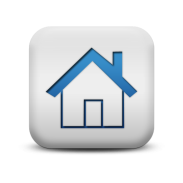 The purposes of this research:
Discover the reasons why the understanding and       	implementation of multicultural education is really 
	important for the Indonesian and Australian people

2. Understanding the concrete conditions of multicultural 
	education in Indonesia and Australia.

3. Finding the most appropriate multicultural education model
	s for the Indonesian and Australian nation.
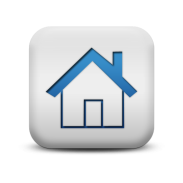 2 things need to developmulticultural education
First, to conduct a dialogue and  to place  each civilization and cultural observer that is in a parallel position. 

Second, to develope a tolerance,  to allow each culture, to understand each other. 

Tolerance is not only on the conceptual level, but also on technical operations
4 items should be developed by professional educators:
They should be able to be democratic, both in 	attitude and his words (must not be 	discriminatory).

2. They should interest in certain events that had 	to do with religion (multicultural minded).

3. They should explain that the aims of 	education are 	peace and prosperity for all 	mankind, and all 	forms of violence which 	are  forbidden in the 	religion avoiding all 	forms of violence)
4. They are able to provide comprehension of the 	importance of dialogue and discussion in resolving 	various issues relating to cultural diversity, 	ethnicity, and religion (able to provide solutions 	wisely, accurately
Religions
Religion should be a strength for human beings to make a peaceful and prosperous. 
However, the reality is that the dogmatic religious understanding of each of the followers are often the cause of violence and destruction among religions. 
For this, concrete steps are accurate to avoid religious conflict is a priority, so that it will not happen again in the future. 
That is, it takes a model of  multicultural education  that is accurate to prevent confliks in societies.
Why Is Family Involvementin Education Important?
Education is one of the surest ways to lift families out of poverty.
When parents are involved in their child’s schooling, students get better grades, score higher on standardized tests, and drop out less often, as well as have better attendance records, higher aspirations, and more positive attitudes about school and homework.
What’s more, these positive impacts seem most important for children growing up in disadvantaged, highly-stressed families
Families
Harvard Professor Robert Putnam2 agrees with this assessment of the importance of encouraging families’ participation in their children’s education
Family, school, and community partnerships are one way that policymakers can build family involvement.
How Are Other States Promoting Family Involvement in Education?

State policymakers have attempted to promote family involvement in two basic ways:

(1) Including reimbursement for parent involvement in the school aid formula.
(2) Passing legislation separate from the school aid formula.
The purpose of Multicultural Education:
:The main objectives of multicultural education are
1).  to instill sympathy, respect, appreciation, 	and empathy towards different religions 	and cultures;
2).  to deal with the various problems that 	occur in the wise, intelligent, and accurate 	environment of life, so as to create peace, 	comfort, happiness, and success in life in 	the world and in life hereafter.
The Life of Multiculturalism in Australia
Australia is a country that has many 	immigrants can even be said Australia's 	own natives are immigrants from the UK. 	When first discovered by James Cook. Australia was used as a dumping place for 	British prisoners whose British 	government could no longer afloat. 
However, around the 16th century, Australia's 	many immigrant arrivals from China were 	interested in finding gold mines in the 	Victoria area. For, the Australian government itself also opened the arrival of immigrants because the population is still limited at that time
Australian government
Since then, the Australian government has issued an immigrant-related policy, the White Australian Policy. 
This policy was enforced until 1973, which eventually was abolished so that all immigrants from various countries could enter Australia.
In the 20th century, there was a massive immigration from Asia to Australia eventually known as Asian Invansion. 
The arrival of these immigrants is supported by supporting factors and drivers.
a good standard of living in Australia
Australia is the existence of a good standard of living, so immigrants are interested to work and have a well-established life in Australia.
The metropolitan city of Newcastle:
It is the region with the second highest 	population level in New South Wales, is 	located 162 km 	northeast of Sydney.
it is famous for its steel factory, BHP Steelworks, 	Newcastle is now transformed into a 	livable busy city, with a row of top cafes 	and culinary culture.
Plus three distinctive beaches - from Nobbys in 	the north 	to Merewether in the south, can 	be reached on 	foot for three hours across 	the Bathers Way 	that connects the two - 	this place is worth your 	visit for short or 	long holidays.
Principles of Multicultural Education 3:
1. Multicultural education is based on 	pedagogy, equity pedagogy.
2. Multicultural education aimed at the 	realization of intelligent human beings 	and develop their personality, mastering 	science as well as possible.
3. Multicultural education is directed to create 	people who are open to all kinds of 	development of the times and diversity in 	various aspects of modern life.
Thank you so much
Wassalamu’alaikum
Thank you...